Start College
	Before College
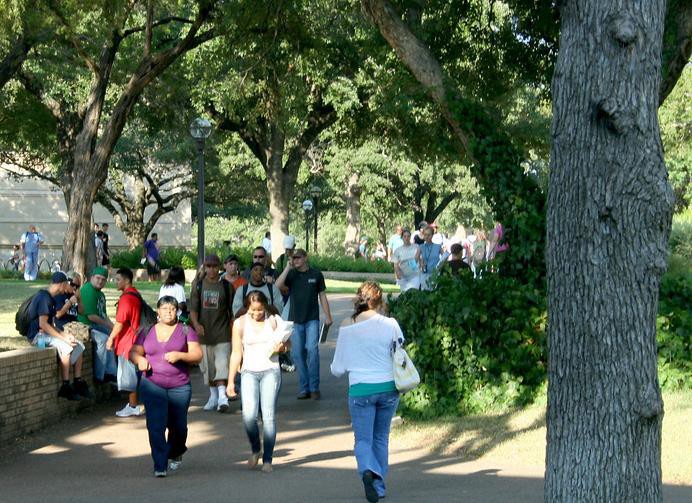 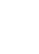 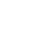 CHAPIN HIGH SCHOOL
Advanced Course Opportunities for Students


Advanced Placement				Dual Credit					OnRamps
      College Board			El Paso Community College		UT Austin/UT Tyler
No test score eligibility 			Test score eligibility			No test score eligibility
  Exam score of 3 to 5	           Earn credit with a 70 	        Opt for college credit


*Advanced courses can help raise GPA
*Earning college credit while in high school can save the student 
time and money in the future
PART 1
PROGRAM OVERVIEW
The Dual Credit Program provides an opportunity for qualified high school students to enroll in college-level courses. Students can earn college credit and high school credit at the same time by taking EPCC classes at their high school campus.
Dual Credit Program:	Definition
A program that permits high school juniors and seniors to enroll in college courses before high school graduation

College Course held here at Chapin or at CCTE
The grade they earn will fulfill both
 
 
 
High School Transcript	     +     College Transcript
Minimum Requirements
Student can be eligible for Dual Credit courses through:

TSI test scores
STAAR EOC test scores Algebra 1 
STAAR EOC test scores English 2
PSAT/NMSQT test scores
SAT test scores
ACT test scores

College Readiness Testing Sophomore Year
*TSIA2 (ELAR) Writing & Reading during fall semester
*TSIA2 Math during spring semester.
TSI Test Results Fall 2020
*Minimum Score	Essay 4 - Writing 340*	*Minimum Score Reading 351*	*Minimum Score Math 350*
English 3 DC								US History 							Pre-Calculus 	
										Psychology		  
										College Transition
										
										Astronomy
New version: TSIA2 Test Results Spring 2021
*Minimum Score	on the ELAR* of 945 and essay score of 5 or 
A score between 910 and 944, essay score of 5 and Diagnostic score of 6
                                    English 3 DC				US History 			   Pre-Calculus 	
				                       Psychology		                     College Transition
										
										Astronomy

                          *Minimum Score on the Math* of 950 or between 910 and 940 and Diagnostic score of 6

                                                                                              Pre Calculus
Conditions of Enrollment
How many DC Courses can you take per year?
 
No limit to the number of courses
Recommended 2 courses per year
Three courses recommended if you have a 3.0 High School GPA or higher
									

The student must have and maintain a 2.0 (70%) college GPA to continue taking DC courses.
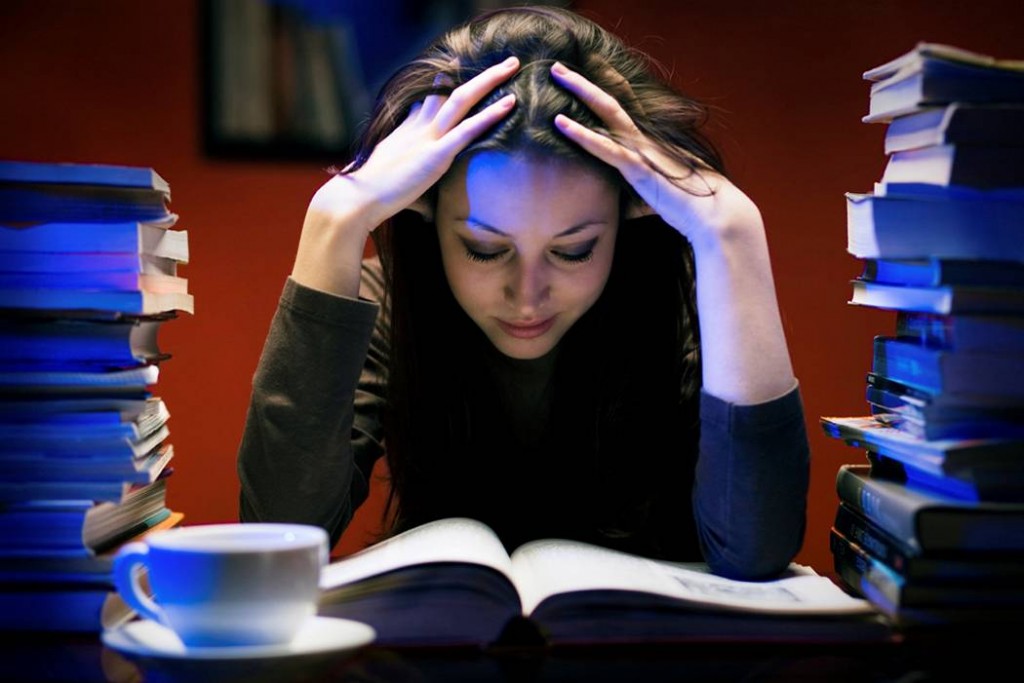 College Culture
The courses will be COLLEGE courses….



										…….. With COLLEGE expectations



What does that mean?
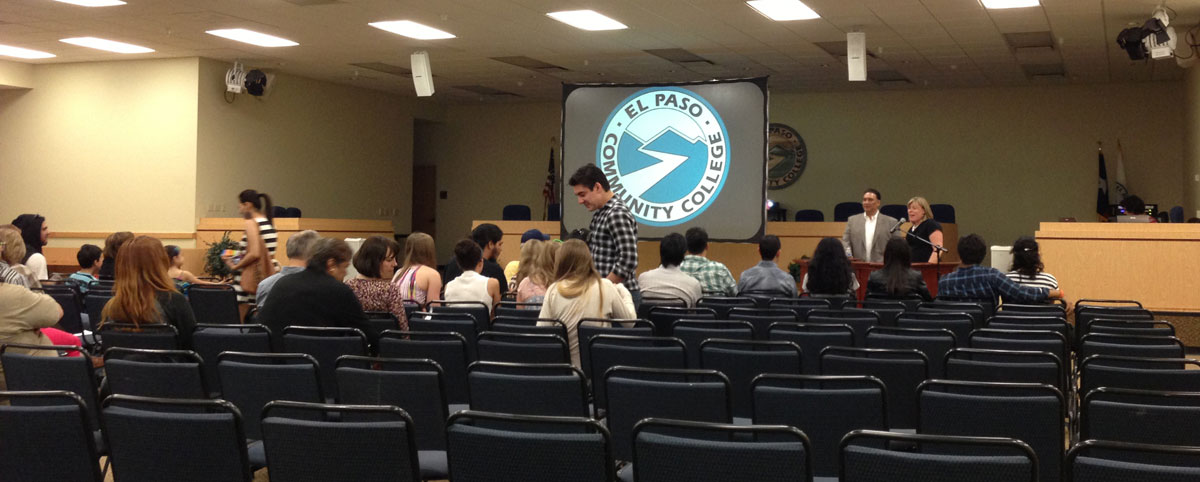 High School	     College
 
 
 
 
 
 
Often no textbook	Textbook/reading required
 
 
Light homework load	Heavy homework load
 
 
Many grades	Fewer grades
 
 
Absence policy lenient	Absence policy NOT lenient
 
 
School info given to parents	School info NOT given to parents
How is college credit earned?
In a DC class, students earn college credit upon successful completion of the course at the end of each semester/term. It is crucial to strive for an "A" or "B" in the course, all grades will be reflected on the college transcript. Grades acquired in dual credit courses may affect  college cumulative GPA, depending on the future institution you attend.
What do I do with the college credit I earned?
Submit a transcript request form to EPCC to send a transcript to your college for review. 
Email the transcript request to epaiz@epcc.edu.  Form can be found on EPCC website or can pick one up in the C5 lab.
College counselor can assist with this process.
Scholarship Opportunity for DC students
STARS SCHOLARSHIP FUND
www.starsscholarship.org

Completed 12 undergraduate college hours
2.7 GPA
US Citizenship or Legal Residency
Resident of south or west Texas
What do I do with my TSI scores?
TSI scores should be sent to college to be placed in college readiness courses instead of developmental classes.  
UTEP can access scores with a permission to release scores filled out by student and/or parent.  
Other universities may have a different process.  
Please keep a copy of your scores.

College readiness standards may be raised by the time your child reaches college and may need to retest.
Part 2
RISK AND REWARDS
Risks
If a dual credit student withdraws (drops) from a course before the Census Date, the course will not appear on the EPCC transcript. It is the responsibility of the student to check with the instructor or their course syllabus for the Census Date. Students who withdraw (drop) from a course on or after the census date will receive a “W” on their EPCC transcript. Having “W’s” on college transcripts may impact Federal Financial Aid eligibility after graduation from high school. 

Students must maintain a minimum EPCC GPA of 2.0 (70%) to remain in the course.

Instructor’s can withdraw a student from a course if they determine that he/she has ceased to pursue the course objectives as stated in the course syllabus.

If you earn a D or F in a dual credit course (and meet the minimum EPCC GPA requirement), an EPCC Committee will determine if the student may continue in the dual credit program. That D or F will remain on the college transcript.

Credit received from EPCC may or may not be accepted by other colleges or universities, and it is the responsibility of the student to research this information as is varies by institution.
What does this mean?
Do some research before choosing courses. 

Math and Science courses require students to attend lab sessions outside of the school day.

Try to select courses in your future degree plan/core.

Take all dual credit courses seriously.

Do not overload your schedule with college courses.

Explore the options, including tutoring, before dropping a course.
Potential Benefits
STUDENTS
•	gain valuable college experience.
•	may shorten time to earn a degree.
•	may reduce freshman course load.
•	may lower the cost of a higher education.
•	may earn weighted high school grades.
Part 3
How to Enroll
.
Chapin Dual Credit Process
Students receive information through English 2 class in the fall.
TSI assessments are administered for Reading and Writing in the fall. 
TSIA2 Math assessment is administered in the spring.
Student expresses interest through their test proctor.
Student applies to El Paso Community College.
Student turns in signed documents to DC Counselor
*Signed Early Admissions Form (EPCC)
*Signed DC Parent/Student Agreement (CHS)
7. Counselor enrolls and schedules courses for next year.
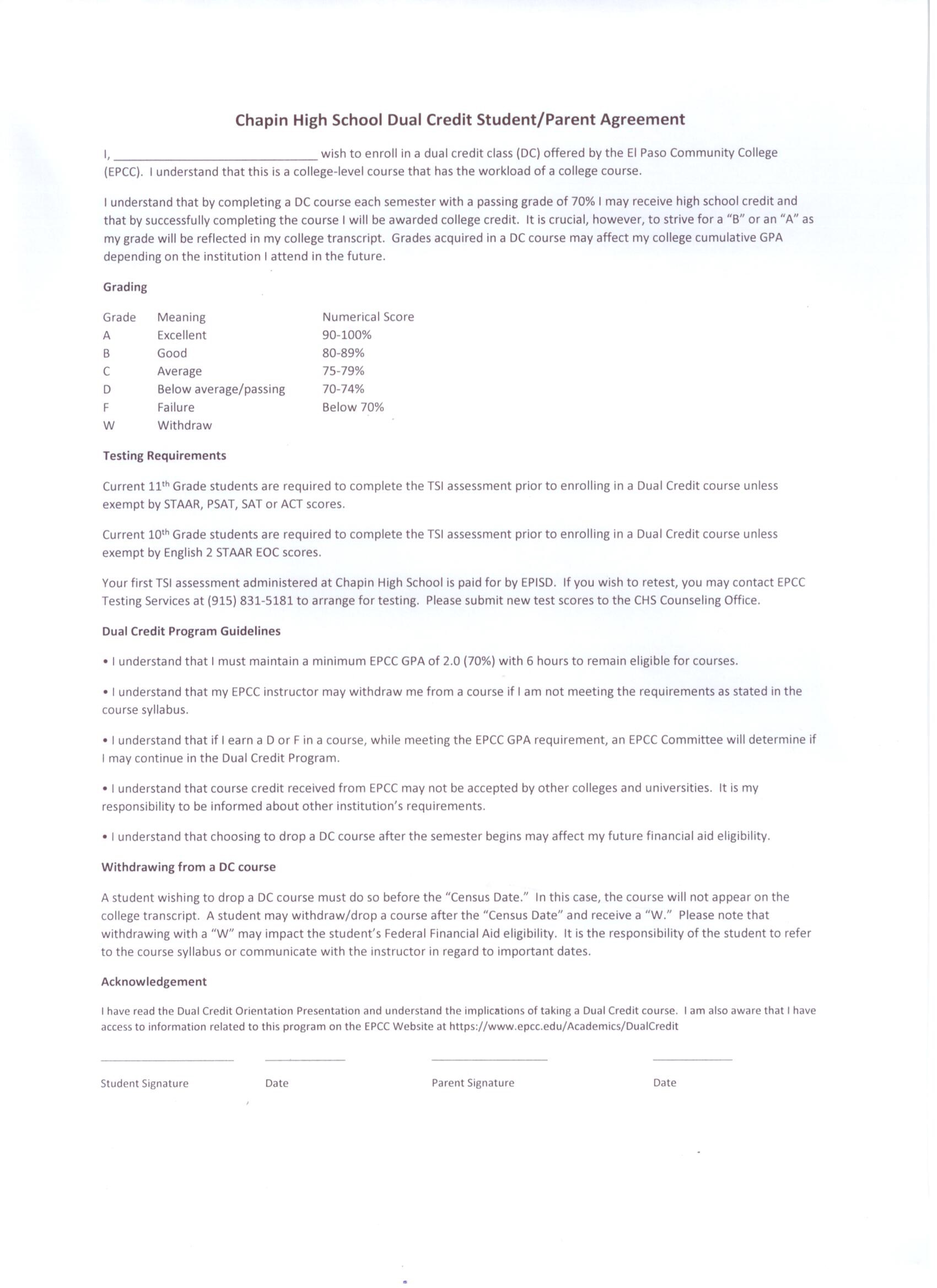 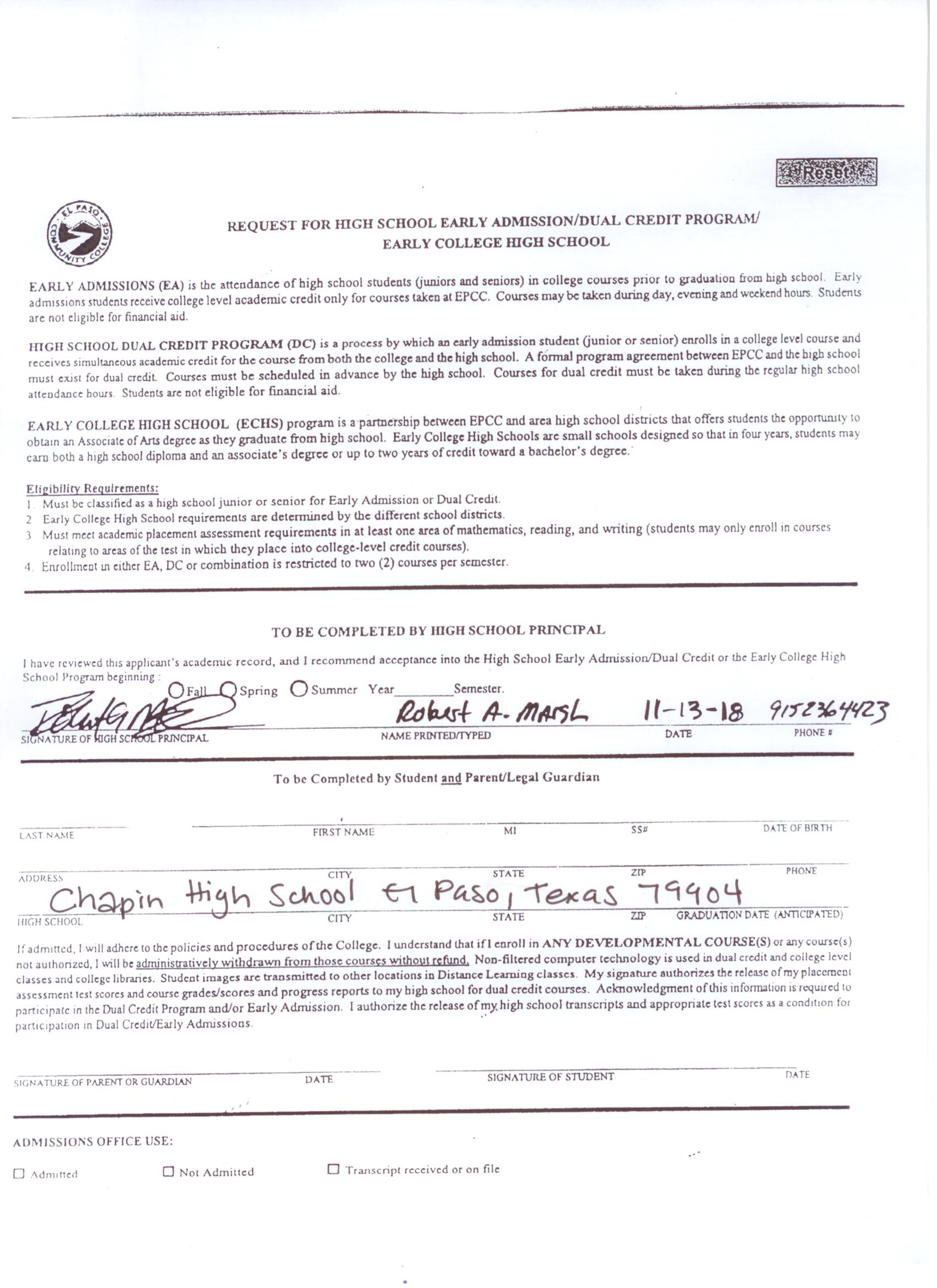 CHS
Student/Parent
Agreement
EPCC
Early Admissions
Form
Stay informed
Keep an eye out for information on ChapinCounselingCenter.weebly.com  
Get reminders on test dates and All Dual Credit information including census dates.  
Sign up for Remind
In the message box type:@chshuskydc
Important Contact Information
Candice Marrufo, Assistant Principal for Dual Credit 
236-4405, camarruf@episd.org

Omar Munoz, CHS Counselor for Dual Credit
236-4450, ojmunoz@episd.org

Diana Medina, EPCC Counselor for Dual Credit 
831-2464
EPCC Resources

New Student Orientation in the fall

https://www.epcc.edu/Academics/DualCredit

https://www.epcc.edu/Academics/DualCredit/parents
Questions ?